BỆNH VIỆN ĐA KHOA LỘC HÀ 
TỔ DƯỢC LÂM SÀNG

KẾ HOẠCH BÀI GIẢNG
Tên bài giảng 
Hướng dẫn thời gian uống thuốc hợp lý
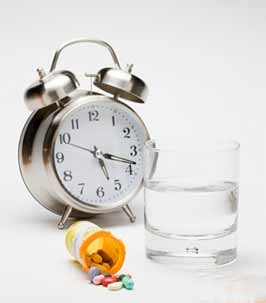 I. HÀNH CHÍNH
1. Tên môn học: Dược lâm sàng 
Tên bài: Hướng dẫn thời gian uống thuốc hợp lý
Bài giảng: Lý thuyết
Đối tượng: Các bác sĩ, dược sĩ, điều dưỡng, hộ sinh trong bệnh viện
Thời gian học tập: 90 phút
Số lượng học viên dự một lần giảng: 80 người
Địa điểm học tập: Hội trường Bệnh viện (Gác 3) 
Họ và tên người giảng: Bs. Nguyễn Song Nhật; 
                                       Ds. Võ Thị Trâm
II. MỤC TIÊU  
	Giúp các bác sĩ, dược sĩ, điều dưỡng, hộ sinh:
1. Hướng dẫn, giải thích cho người bệnh tuân thủ điều trị trong dùng thuốc.
2. Nắm vững các kiến thức liên quan đến tương tác thuốc sẽ góp phần quan trong vào việc nâng cao hiệu quả điều trị.
III. TÀI LIỆU THAM KHẢO CHÍNH
Dược lâm sàng, (2011). Nhà xuất bản Y học.
Tài liệu của PGS.TS. Dược sĩ Nguyễn Hữu Đức (Giảng viên chính - Đại học Y dược TP.HCM)
IV. NỘI DUNG
1. Việc hướng dẫn thời gian sử dụng hợp lý là một tiêu chí bắt buộc của công tác dược lâm sàng trong bệnh viện. 
	Đối với việc dùng thuốc ngoại trú trong cộng đồng, điều này cũng được đặt lên hàng đầu vì người bệnh tự dùng thuốc theo đơn của bác sĩ lại càng phải được chỉ dẫn thời gian dùng thuốc trong ngày sao cho hợp lý để thuốc đạt hiệu quả điều trị mà lại ít bị ảnh hưởng của thức ăn, đồ uống.
2. Liên quan đến mục đích dùng thuốc
 và nhịp thời gian
	Đối với các loại thuốc ngủ, cần được hướng dẫn dùng thuốc vào buổi tối trước khi đi ngủ. 
	Đối với các loại thuốc hạ sốt, giảm đau thì uống ngay bất cứ lúc nào khi người bệnh đang bị sốt, đang bị đau.
	Yếu tố quan trọng đó là ảnh hưởng của nhịp thời gian đối với tác dụng sinh học của thuốc gọi là dược lý thời khắc. Cơ thể con người có một chu trình sinh học rất phức tạp, khép kín và có thể thay đổi theo nhịp ngày đêm, nhất là với các nhịp sinh học (nhịp tim) hoặc nồng độ của các chất nội tiết (các hoóc-môn).
3. Thời gian sử dụng một số thuốc
3.1.Các thuốc loại corticoid
	Nên uống 1 liều vào buổi sáng, lúc khoảng 6-8 giờ vì khi đó nồng độ hydrocortison trong máu đạt mức cao nhất trong ngày. Uống lúc này sẽ không phá vỡ nhịp sinh lý hoạt động của tuyến thượng thận (điều kiện sinh lý bình thường nồng độ corticoid trong huyết tương thay đổi theo nhịp ngày đêm. Nồng độ đạt đỉnh cao từ 6-8 giờ sáng và giảm dần, thấp nhất vào khoảng 21-23 giờ).
3.2. Các thuốc chống tăng huyết áp
	Cũng nên uống vào buổi sáng, vì sự tăng huyết áp thường xảy ra vào buổi trưa và buổi chiều. Sau khi uống, thuốc phải trải qua quá trình hấp thu vào máu, đến khi cơ thể bị tăng huyết áp cũng là lúc hiệu quả được phát huy tác dụng làm giảm huyết áp cho người bệnh.
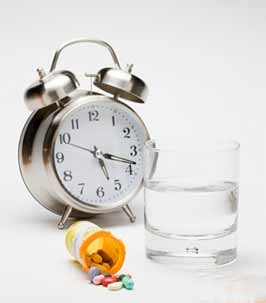 3.3. Đối với các thuốc làm giảm tiết acid dịch vị
Nên uống vào buổi tối trước khi đi ngủ  bởi nồng độ Acid hydrochloric (HCL) tiết nhiều vào ban đêm. 
Các chất antacid : có tác dụng trung hoà acid dịch vị, thường dùng là: các muối nhôm (hydroxyd, carbonat, phosphat), các muối magnesi (hydroxyd, carbonat, trisilicat) với các sản phẩm như alusi, maalox, gastropulgit.... 
Chất kháng thụ thể H2 (thường dùng là cimetidin, ranitidin, famotidin) và sucrafat dùng trong điều trị viêm loét dạ dày tá tràng đều uống xa bữa ăn.
4. Lựa chọn thời điểm để uống thuốc
Khi sử dụng các loại thuốc dùng đường uống, điều được quan tâm đầu tiên là uống thuốc vào lúc nào để đạt hiệu quả cao nhất trong điều trị. Việc hướng dẫn thời gian uống thuốc hợp lý là một tiêu chí bắt buộc của công tác dược lâm sàng trong bệnh viện.
Để chọn lựa thời điểm dùng thuốc thích hợp, từ lâu người ta thường dựa vào các bữa ăn (ngay, gần hoặc xa bữa ăn) tùy vào sự tương tác thuốc, thức ăn và thức uống. Vì vậy, nếu dùng thuốc không đúng lúc thì thức ăn, thức uống có thể gây tương tác với thuốc. Tuy nhiên, vẫn có rất nhiều thuốc không ảnh hưởng bởi thực phẩm, muốn uống lúc nào cũng được.
Dựa vào bữa ăn, có thể chia thuốc uống ra làm 4 loại: 
	4.1. Thuốc nên uống vào lúc bụng no (tức uống ngay sau khi ăn):
Một số kháng sinh kém bền với môi trường acid như ampicillin, erythromycin, lincomycin… nên uống vào lúc bụng no (nhờ thức ăn trung hòa acid ở dạ dày),  nếu uống vào lúc bụng đói làm tăng khả năng phân hủy thuốc do môi trường có nhiều acid tại dạ dày. 
Aspirin và các thuốc chống viêm không steroid (NSAID: ibuprofen, meloxicam, diclofenac) nếu dùng dạng viên không có lớp bao bảo vệ niêm mạc dạ dày thì nên uống vào lúc bụng no để không hại dạ dày.
4.2. Thuốc nên uống vào lúc bụng đói (tức uống trước khi ăn 1 giờ hoặc sau khi ăn 1 - 2 giờ):
Có khá nhiều thuốc kháng sinh nên uống vào lúc bụng đói vì giúp hấp thu thuốc vào máu nhanh hơn để thuốc sớm cho tác dụng điều trị. 
Các thuốc được bào chế dạng bao tan ở ruột (như Aspirin pH8) hay dạng phóng thích dược chất kéo dài (như Adalate LP) nên uống vào lúc bụng đói, tức để thuốc được đưa xuống ruột nhanh giúp màng bao viên thuốc không bị vỡ gây ảnh hưởng đến tác dụng thuốc.
4.3. Thuốc nên uống cùng với bữa ăn:
Các thuốc tan nhiều trong dầu mỡ như: vitamin A, D, E, K, kháng sinh kháng nấm griseofulvin nên uống cùng bữa ăn (ngay trước hoặc ngay sau ăn cũng được) để nhờ chất béo của thức ăn, thức uống giúp thuốc hấp thu tốt hơn.
Thuốc trợ tiêu hóa bổ sung enzyme tiêu hóa cũng nên uống cùng với bữa ăn (hoặc trước khi ăn 5 - 10 phút) để giúp tiêu hóa thức ăn tốt hơn.
4.4. Thuốc uống lúc nào tùy thuộc vào tính chất của từng loại thuốc:
Vì mỗi loại thuốc có bản chất khác nhau nên không có quy luật chung về uống thuốc vào lúc nào cho tất cả các loại thuốc. Cũng như không có tài liệu nào trình bày đầy đủ cách uống thuốc cho mọi loại thuốc. Mà cách dùng thuốc lúc nào sẽ tùy vào sự hiểu biết về dược động học, dược lực học của từng loại thuốc cụ thể mà được áp dụng:
Ví dụ thứ nhất cho thấy uống thuốc lúc nào tùy thuộc vào tác dụng của thuốc: Như thuốc Domperidon (Motilium-M) là thuốc có tác dụng kích thích nhu động của dạ dày, làm tăng trương lực cơ thắt tâm vị và làm tăng biên độ mở rộng của cơ thắt môn vị sau bữa ăn; domperidon được dùng trị chứng khó tiêu đầy bụng, no lâu do thức ăn chậm xuống ruột. Cần uống thuốc domperidon 15 - 30 phút trước bữa ăn để thuốc có đủ thời gian hấp thu vào máu. Bởi vì sau khi uống doperidom khoảng 30 phút thì thuốc mới vào được trong máu và đạt được nồng độ đỉnh trong huyết tương, tức khi đó thuốc mới cho tác dụng tốt nhất.
Ví dụ thứ hai cho thấy uống thuốc lúc nào không chỉ tùy thuộc vào tác dụng của thuốc mà còn tùy thuộc vào tác dụng phụ có hại của thuốc: Thuốc Glimepirid là thuốc trị đái tháo đường týp 2 (ĐTĐ2) theo cơ chế kích thích tế bào bêta của tuyến tụy tiết insulin để giúp hạ đường huyết nếu có sự tăng đường huyết. Vậy nên uống thuốc glimepirid ngay trước bữa ăn sáng hoặc bữa ăn chính đầu tiên trong ngày để thuốc có thời gian cho tác dụng đúng lúc đường huyết bắt đầu tăng do bữa ăn. Còn metformin cũng là thuốc trị ĐTĐ 2 nhưng nên uống sau bữa ăn vì metformin có tác dụng phụ gây rối loạn tiêu hóa (buồn nôn, nôn, đau bụng, tiêu chảy), nếu uống bụng trống dễ bị rối loạn tiêu hóa .
Tóm lại: để biết lúc nào uống thuốc tốt nhất, người sử dụng thuốc nên tham khảo thông tin, nhất là đọc kỹ bản hướng dẫn sử dụng thuốc. Nếu có yêu cầu về thời điểm đặc biệt dùng thuốc sẽ có hướng dẫn.
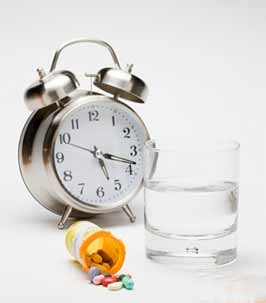 5. Ảnh hưởng của đồ uống đến thuốc
Trong mọi trường hợp, nước đun sôi để nguội hay nước lọc là đồ uống thích hợp cho mọi loại thuốc vì không xẩy ra tương kỵ khi hòa tan thuốc
Khi uống thuốc, cần uống đủ nước (ít nhất từ 50-100 ml cho mỗi lần uống thuốc) và uống trong tư thế người ngồi thẳng để thuốc có thể trôi dễ dàng xuống dạ dày, tránh đọng viên thuốc tại thực quản có thể gây kích ứng, loét thực quản, đặc biệt đối với người cao tuổi.
Ngoại lệ: Có một số loại thuốc chỉ cần dùng một lượng nước nhỏ chừng 30-50 ml để chiêu thuốc, ví dụ:
+ Thuốc tẩy sán Niclosamid        cần tạo nồng độ thuốc đậm đặc quanh thân sán.
+ Thuốc dạng bột chữa viêm loét dạ dày theo cơ chế giảm toan (antacid)      Cần tạo một lượng bột sánh giữ lâu trong dạ dày để tăng tác dụng trung hòa acid.
+ Các loại thuốc ở dạng viên bao tan trong ruột hoặc viên giải phóng chậm chỉ cần uống khoảng 50ml nước, đủ để đưa viên thuốc xuống ruột. Nếu uống quá nhiều nước, thuốc có thể bị chuyển quá nhanh trong lòng ruột và ra ngoài trước khi hấp thu hoàn toàn tại vị trí đã định.
Xin chân thành cảm ơn các đồng nghiệp đã chú ý lắng nghe!
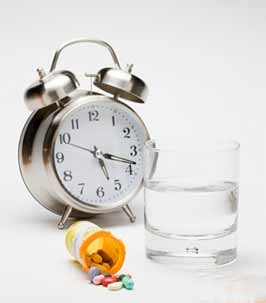